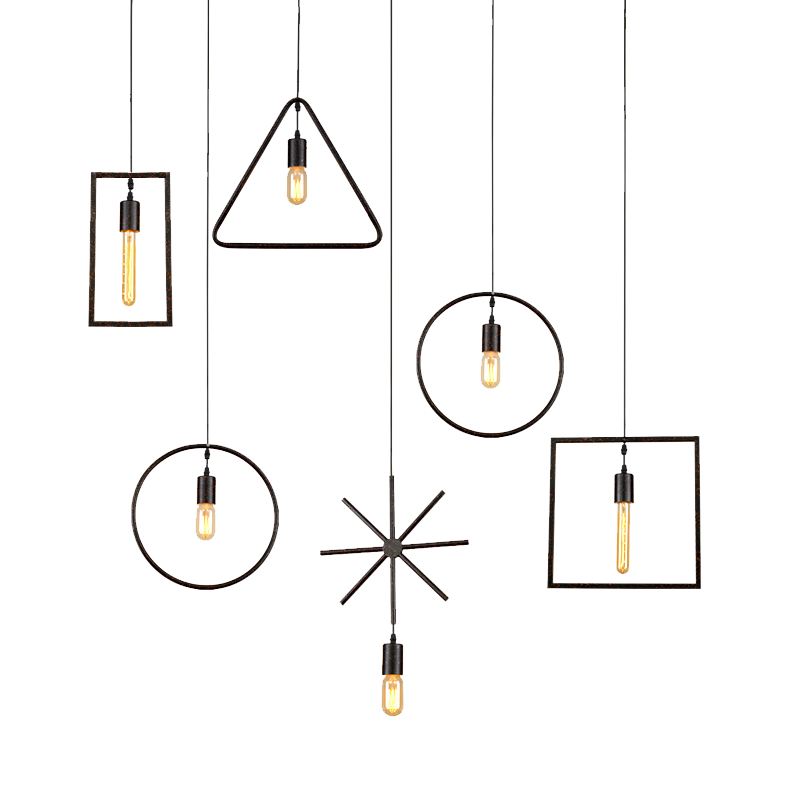 202X
创意个人简历模板
Business report template
汇报人：xiazaii
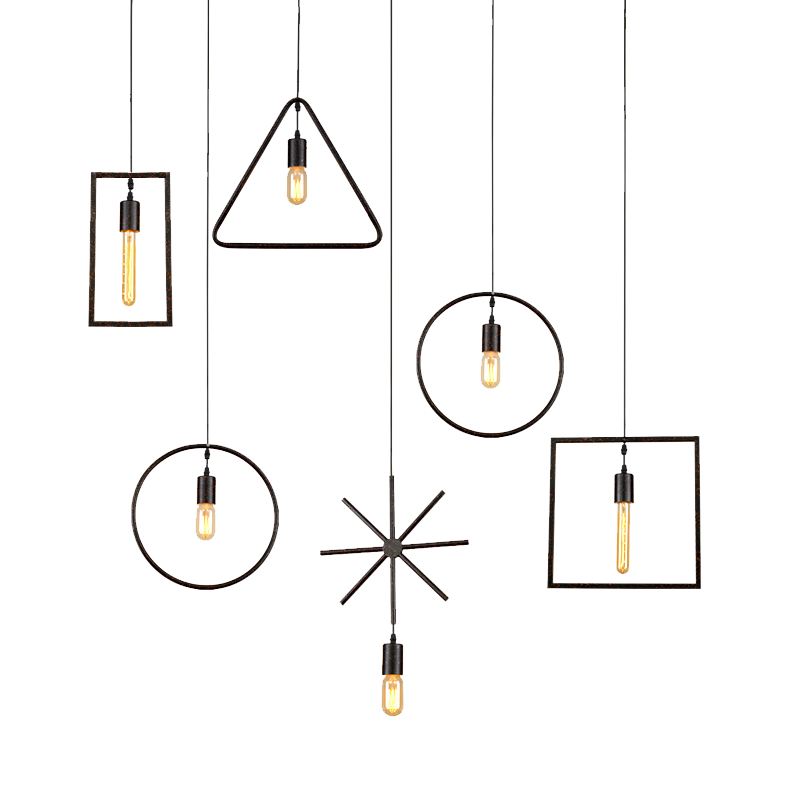 目录/Content
01   单击此处添加标题
02   单击此处添加标题
03   单击此处添加标题
04   单击此处添加标题
Part one
单击此处添加标题
PLEASE ADD YOUR TEXT HERE
点击此处添加标题
请输入文字内容
请输入文字内容
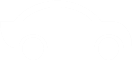 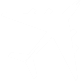 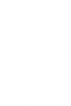 请输入文字内容
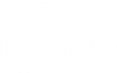 请输入文字内容
点击此处添加标题
单击编辑标题
单击此处可编辑内容根据您的需要自由拉伸文本框大小
单击编辑标题
关键词
关键词
单击此处可编辑内容根据您的需要自由拉伸文本框大小
单击编辑标题
关键词
关键词
单击此处可编辑内容根据您的需要自由拉伸文本框大小
单击编辑标题
单击此处可编辑内容根据您的需要自由拉伸文本框大小
点击此处添加标题
单击编辑标题
单击此处可编辑内容根据您的需要自由拉伸文本框大小
单击编辑标题
单击此处可编辑内容根据您的需要自由拉伸文本框大小
单击编辑标题
单击编辑标题
单击此处可编辑内容根据您的需要自由拉伸文本框大小
单击此处可编辑内容根据您的需要自由拉伸文本框大小
单击编辑标题
单击编辑标题
单击此处可编辑内容根据您的需要自由拉伸文本框大小
单击此处可编辑内容根据您的需要自由拉伸文本框大小
点击此处添加标题
单击编辑标题
单击此处可编辑内容根据您的需要自由拉伸文本框大小
10%
90%
单击编辑标题
90%
单击此处可编辑内容根据您的需要自由拉伸文本框大小
单击编辑标题
40%
单击此处可编辑内容根据您的需要自由拉伸文本框大小
85%
单击编辑标题
单击此处可编辑内容根据您的需要自由拉伸文本框大小
点击此处添加标题
单击此处可编辑内容，根据您的需要自由
单击此处可编辑内容，根据您的需要自由
S
W
T
O
单击此处可编辑内容，根据您的需要自由
单击此处可编辑内容，根据您的需要自由
点击此处添加标题
单击编辑标题
单击此处可编辑内容根据您的需要自由拉伸文本框大小
单击编辑标题
单击此处可编辑内容根据您的需要自由拉伸文本框大小
单击编辑标题
单击编辑标题
单击此处可编辑内容根据您的需要自由拉伸文本框大小
单击此处可编辑内容根据您的需要自由拉伸文本框大小
Part two
单击此处添加标题
PLEASE ADD YOUR TEXT HERE
点击此处添加标题
单击编辑标题
单击编辑标题
单击编辑标题
单击编辑标题
单击此处编辑您要的内容建议您在展示时采用微软雅黑字体，本模版所有图形线条及其相应素材均可自由编辑
单击此处编辑您要的内容建议您在展示时采用微软雅黑字体，本模版所有图形线条及其相应素材均可自由编辑
单击此处编辑您要的内容建议您在展示时采用微软雅黑字体，本模版所有图形线条及其相应素材均可自由编辑
单击此处编辑您要的内容建议您在展示时采用微软雅黑字体，本模版所有图形线条及其相应素材均可自由编辑
点击此处添加标题
单击编辑标题
单击编辑标题
单击编辑标题
单击编辑标题
单击编辑标题
单击此处可编辑内容根据您的需要
单击此处可编辑内容根据您的需要
单击此处可编辑内容根据您的需要
单击此处可编辑内容根据您的需要
单击此处可编辑内容根据您的需要
点击此处添加标题
单击编辑标题
单击编辑标题
单击此处可编辑内容根据您的需要自由拉伸文本框大小
单击此处可编辑内容根据您的需要自由拉伸文本框大小
单击编辑标题
单击编辑标题
单击此处可编辑内容根据您的需要自由拉伸文本框大小
单击此处可编辑内容根据您的需要自由拉伸文本框大小
点击此处添加标题
关键词
关键词
单击此处可编辑内容根据您的需要
单击此处可编辑内容根据您的需要
关键词
关键词
单击此处可编辑内容根据您的需要
单击此处可编辑内容根据您的需要
点击此处添加标题
单击编辑标题
单击此处可编辑内容根据您的需要自由拉伸文本框大小
关键词
关键词
单击编辑标题
单击此处可编辑内容根据您的需要自由拉伸文本框大小
单击编辑标题
单击此处可编辑内容根据您的需要自由拉伸文本框大小
关键词
关键词
单击编辑标题
单击此处可编辑内容根据您的需要自由拉伸文本框大小
Part three
单击此处添加标题
PLEASE ADD YOUR TEXT HERE
点击此处添加标题
单击编辑标题
单击此处可编辑内容根据您的需要自由拉伸文本框大小
单击编辑标题
单击此处可编辑内容根据您的需要自由拉伸文本框大小
单击编辑标题
单击此处可编辑内容根据您的需要自由拉伸文本框大小
单击编辑标题
单击此处可编辑内容根据您的需要自由拉伸文本框大小
点击此处添加标题
单击编辑标题
单击编辑标题
单击编辑标题
单击此处编辑您要的内容建议您在展示时采用微软雅黑字体
单击此处编辑您要的内容建议您在展示时采用微软雅黑字体
单击此处编辑您要的内容建议您在展示时采用微软雅黑字体
点击此处添加标题
关键词
关键词
关键词
单击编辑标题
单击编辑标题
单击编辑标题
单击此处可编辑内容根据您的需要自由拉伸文本框大小
单击此处可编辑内容根据您的需要自由拉伸文本框大小
单击此处可编辑内容根据您的需要自由拉伸文本框大小
点击此处添加标题
单击编辑标题
单击编辑标题
单击编辑标题
单击编辑标题
单击编辑标题
单击此处可编辑内容根据您的需要自由
单击此处可编辑内容根据您的需要自由
单击此处可编辑内容根据您的需要自由
单击此处可编辑内容根据您的需要自由
单击此处可编辑内容根据您的需要自由
点击此处添加标题
单击编辑标题
单击此处可编辑内容,根据您的需要自由拉伸文本框大小
S
o
W
单击编辑标题
单击编辑标题
单击此处可编辑内容,根据您的需要自由拉伸文本框大小
单击此处可编辑内容,根据您的需要自由拉伸文本框大小
t
单击编辑标题
单击此处可编辑内容,根据您的需要自由拉伸文本框大小
Part four
单击此处添加标题
PLEASE ADD YOUR TEXT HERE
点击此处添加标题
单击编辑标题
单击此处可编辑内容根据您的需要自由拉伸文本框大小
单击编辑标题
单击此处可编辑内容根据您的需要自由拉伸文本框大小
单击此处编辑您要的内容，建议您在展示时采用微软雅黑字体，本模版所有图形线条及其相应素材均可自由编辑、改色、替换。更多使用说明和作品请详阅模版最末的使用手册。
点击此处添加标题
单击此处可编辑内容根据您的需要自由拉伸文本框大小
单击此处可编辑内容根据您的需要自由拉伸文本框大小
单击编辑标题
单击编辑标题
2006
2008
2012
2009
2010
单击编辑标题
单击编辑标题
单击编辑标题
单击此处可编辑内容根据您的需要自由拉伸文本框大小
单击此处可编辑内容根据您的需要自由拉伸文本框大小
单击此处可编辑内容根据您的需要自由拉伸文本框大小
点击此处添加标题
单击编辑标题
单击编辑标题
单击此处可编辑内容，根据您的需要自由拉伸文本框大小
单击此处可编辑内容，根据您的需要自由拉伸文本框大小
单击编辑标题
单击编辑标题
单击此处可编辑内容，根据您的需要自由拉伸文本框大小
单击此处可编辑内容，根据您的需要自由拉伸文本框大小
单击编辑标题
单击编辑标题
单击此处可编辑内容，根据您的需要自由拉伸文本框大小
单击此处可编辑内容，根据您的需要自由拉伸文本框大小
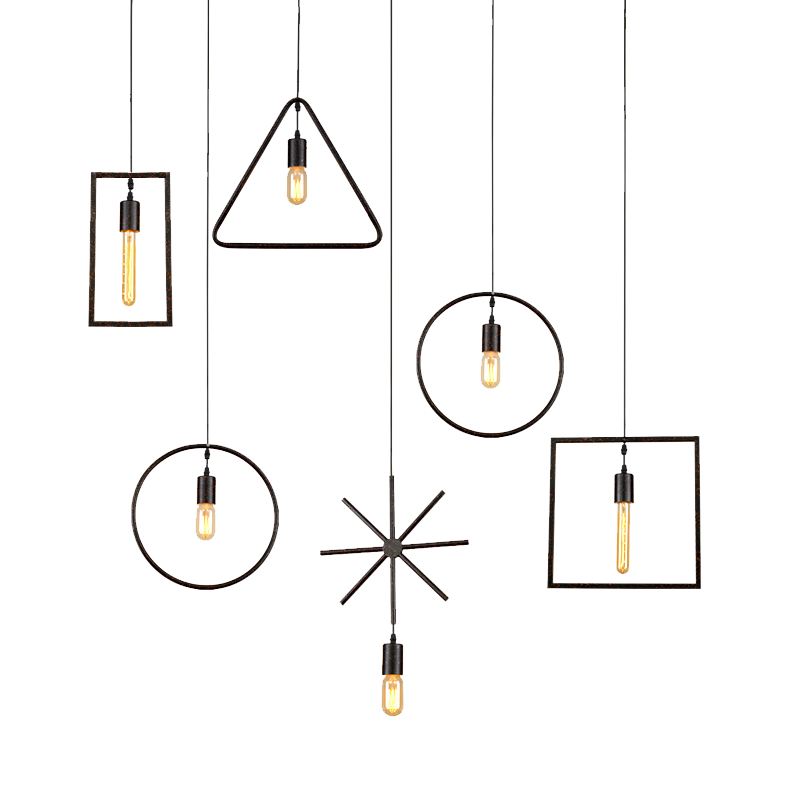 202X
演讲完毕，谢谢观看
Business report template
汇报人：xiazaii